Huulekida; frenulotomia, frenulectomia; teised suuõõne kidad, nende kliiniline tähtsus
Jana Jakovleva
Hambaarstiteadus, III kursus
Tartu 2017


ARAN.03.014 Kliiniline ja regionaalne anatoomia
SISUKORD
1. Mõisted
2. Huulekida
3. Keelekida
4. Kirurgilised meetodid
5. Kasutatud kirjandus
I.MÕISTED
Frenulum ehk kida on väike limaskestavolt, millel on kinnitusfunktsioon ning mis piirab mobiilsete organite ülemäärast liikumist. 
Kidad suuõõnes: 

frenulum labii superioris 
frenulum labii inferioris
frenulum buccalis superioris et inferioris
frenulum lingualis  

Frenulotoomia - kida lõikus, liiga pingul keelekida läbilõikamine/korrigeerimine
Frenulektoomia - kida täielik eemaldamine
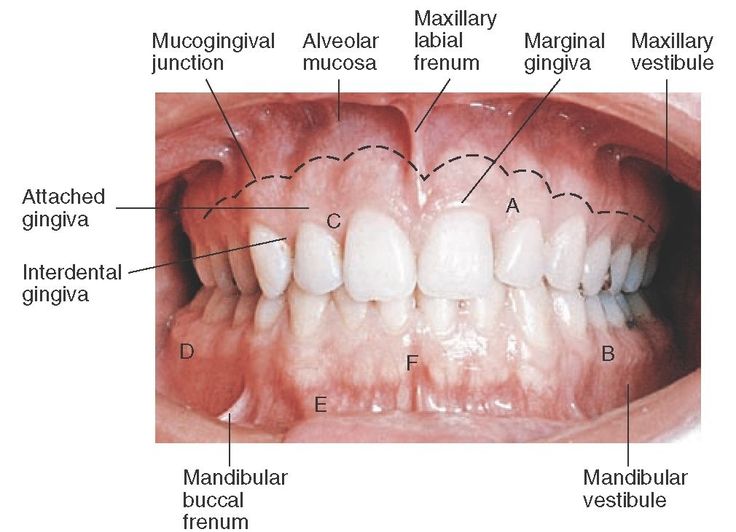 https://www.pinterest.com/pin/45528646213555124
(V.Trezubova et al., 2015)
II. Huulekidad:
Ebasoodsa kinnituskohaga huulekida võib põhjutada lapse kõnelemisprobleemi,  mõjutada imiku toitmist ning hambumuse.
Huulekida võib takistada väikelastel hammaste lõikumist, võib põhjustada diasteemi ja igeme taandumist, tõmmates igemed luu küljest lahti.
[Speaker Notes: Diasteem – vahe esimeste hammaste vahel.
Проблемы с прикусом, а именно выдвижение передних резцов вперед.]
a.Ülemine huulekida e. frenulum labii superioris
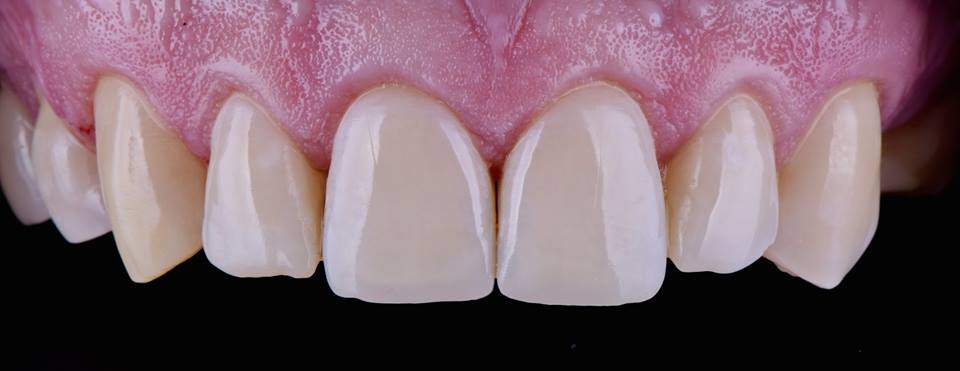 - Ühendab ülemise huule keskosa igemega.
Frenulum labii superioris’e üks osa kinnitub
üleminekuvoldile, teine osa kinnitub alveolaarharjale 
3-5mm kaugusele igemeservast. 

- Vastsündinud lapse huulekida kinnitub  hambutule alveolaarharjale, 
selle äärele. Alveolaarjätke kasvades ja ajutiste hammaste 
lõikudes kidade kinnituse tase muutub 
- Kõrvalekalded on sagedamini ülahuule piirkonnas.
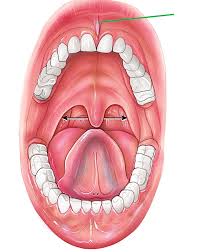 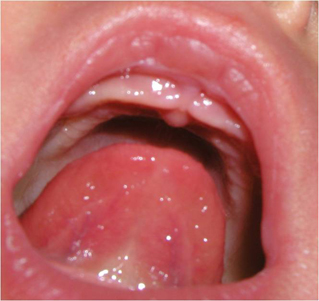 [Speaker Notes: Diasteem, mille suurus on 2,5 mm ja enam, spontaanselt ei sulgu.]
b. Alumine huulekida e.frenulum labii inferioris
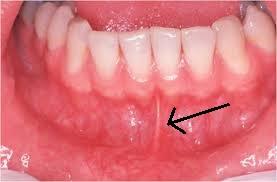 Ühendab alumise huule keskosa igemega.
Väiksem kui ülemine huulekida.
Võrreldes ülemise huulekidaga kinnitub veelgi kaugemale 
                                     igemeservast ning seejärel vähemärgatav.

Kui huulekida kinnitub interdentaalpapilla külge alumiste intsisiivide vahel, siis võib tekkida krooniline põletik, periodontaaltasku ja kinnitunud igeme retsessioon. 

Sellise ebanormaalse frenulumi kõrvaldamata jätmisel võib see viia luumassi kaole ja alalõua tsentraalsete intsisiivide liikuvusele.

Frenulum buccalis superioris et inferiosris
Funktsioon sama
Asetsevad kaniinide ja premolaaride piirkonnas
                                                                                                                            
                                                                                                                                                                                                           http://www.tankonyvtar.hu/hu/tartalom/tamop412A/2011-0095_fogaszat_angol/images/chapter03/c0317_pic011.jpg
https://www.consmed.ru/stomatolog/view/776607/
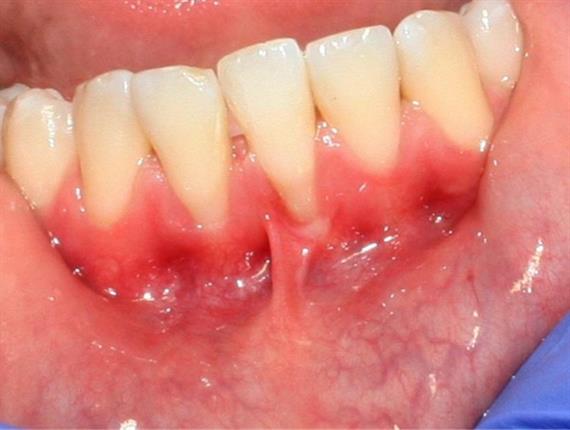 Huulekida anomaaliad
Esineb 16%-l lastest.
Tugev kida juur takistab silmahammastel suhulõikumise ajal
(u. 8-10 a. vanuses) esihambaid keskjoonele kontakti "lükkamast".

Need avalduvad nii kinnituse taseme muutumise kui ka pikkuse vähenemisena -> kolm erikuju.
Huulekida anomaaliad (2)
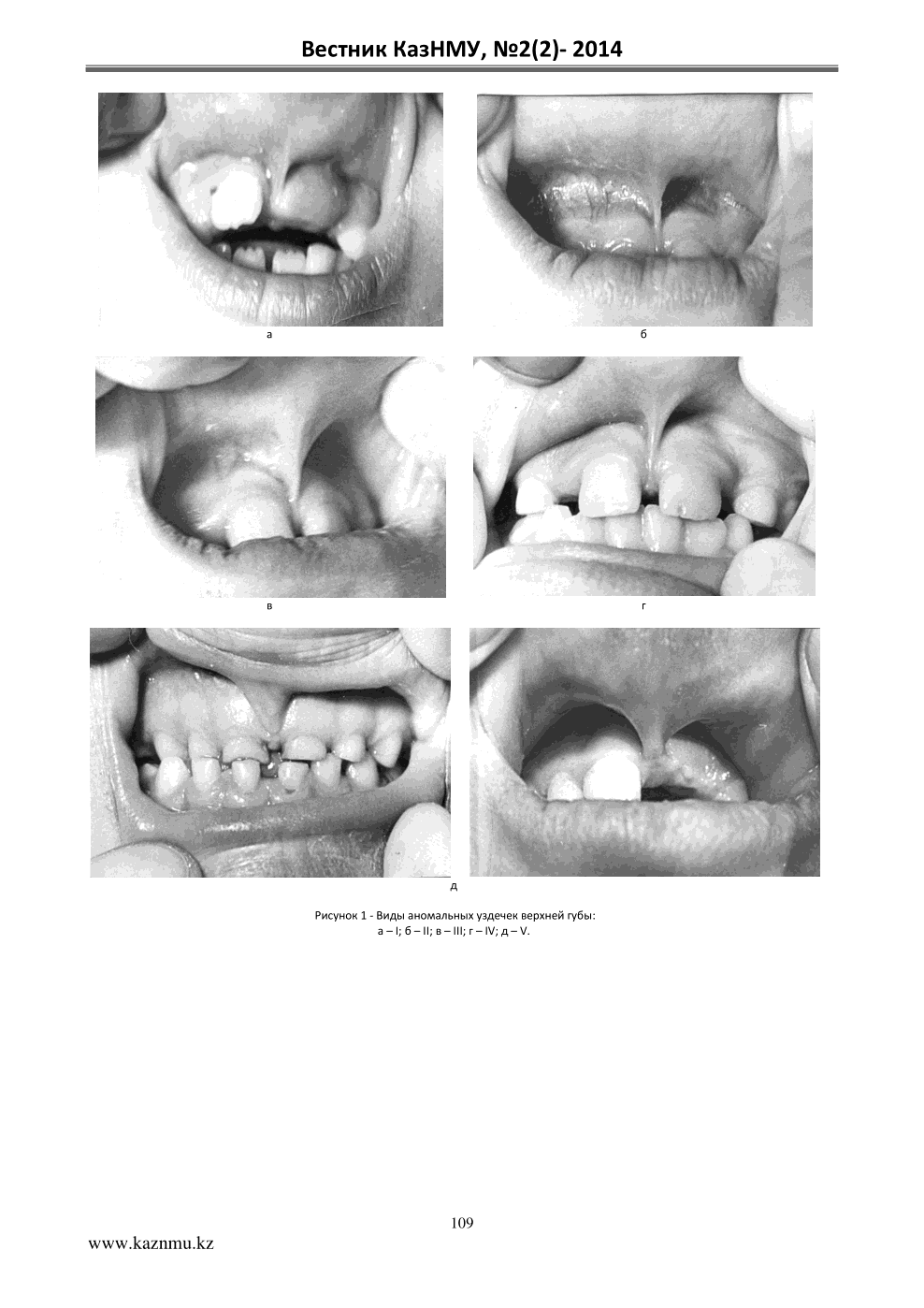 vorm (65%) - kida pikkus normaalne,  kuid kinnitub igemepapillile väga lähedale (1-2 mm) või põimub sellesse.
2. vorm (28%) - alveolaarjätkele kinnitub kida normaalselt, kuid huule piirkonnas kinnitub vabale äärele lähemale. Võib olla lühike, huule liikuvus piiratud
3. vorm (7%) - kida algab huule vabalt äärelt, kinnitub täies pikkuses alveolaarjätkele ja siseneb tsentraalsete intsisiivide vahele. Häiritud suu sulgus
http://cyberleninka.ru/article/n/anomalnye-uzdechki-gub-i-yazyka-klassifikatsiya-terminologiya-s-podhodom-diagnostiki
Huulekida operatsiooni näidustused:
kolmanda vormi kida, sõltumata hambumuse vormist ja tühiku suurusest eeshammaste vahel,
anomaalne kida koos lahi- või prognaatse hambumusega,
huule liikuvuse piiratus,
kida takistab imikule imemisprotsessi 
Igeme retsessioon
huulte sulguse häire ülahuule alaarengu ja toonuse häire tõttu, 
Igemevao avanemine,
Hüpertrofeerunud huulekida võib põhjustada eemaldatava proteesi ebastabiilsust ja sellest tulenevalt igeme vigastamist
Diktsiooni häired („O“, „U“ tähed)
Ortodontilist ravi saavatel patsientidel diasteemi sulgemiseks

Operatiivse vahelesegamise näidustatus ja teostamise ajalisus määratakse individuaalselt.
[Speaker Notes: Противопоказания
Операция по коррекции уздечки не проводится при наличии следующих состояний и болезней:
рецидивирующие заболевания слизистой оболочки рта;Улыбка до и после пластики уздечки
остеомиелит;
множественный кариес с осложнениями;
лучевое облучение головы и области шеи.
Из общих противопоказаний необходимо отметить:
церебральные поражения;
дисморфофобию;
злоупотребление алкогольными напитками;
психические болезни;
болезни крови (лейкозы, гемофилия);
инфекционные заболевания в стадии обострения;
хронические заболевания;
онкологические болезни;
коллагенозы, склонность к формированию келоидных рубцов.Подробнее: http://rusmeds.com/plastika-lica/hejloplastika/plastika-uzdechki-guby/]
III. Keelekida e frenulum lingualis
Keelekida seob keelt ja suupõhja.
Ebanormaalne keelekida võib põhjustada imikute toitmisprobleeme ja kõnehäireid rääkima õppimisel. 
Vastsündinul –  u. 8mm.
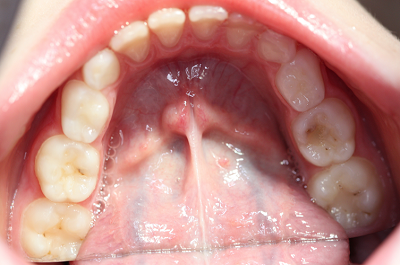 Norm ; Mare Saag, erakogu
[Speaker Notes: Обычно доктора используют простой тест, которым могут воспользоваться и родители. При открытой полости рта малыша, нужно ее попросить дотронуться до самого неба, и если малыш достает без трудностей – все в норме.]
Keelekida anomaaliad:
Keelekida anomaaliaid esineb ligikaudu 19%-l lastest, ligi pooltel neist on hambakaarte ja hambumuse formeerumise häireid ja pooltel kõnedefektid, sagedamini R-i hääldamise häire.

Kui keelekida on liiga lühike ja pingul või on kinnitatud keelel liiga kaugele tipu suunas, tekib anküloglossia.

Imikul imemine võib olla raskendatud.
[Speaker Notes: anküloglossia e. seotud keel. 
Короткая уздечка верхней или нижней губы у грудничка может негативно сказаться на процессе сосания груди. При этом ребенок не может правильно расположить сосок в полости рта и создать достаточный вакуум, необходимый для сосания и глотания.]
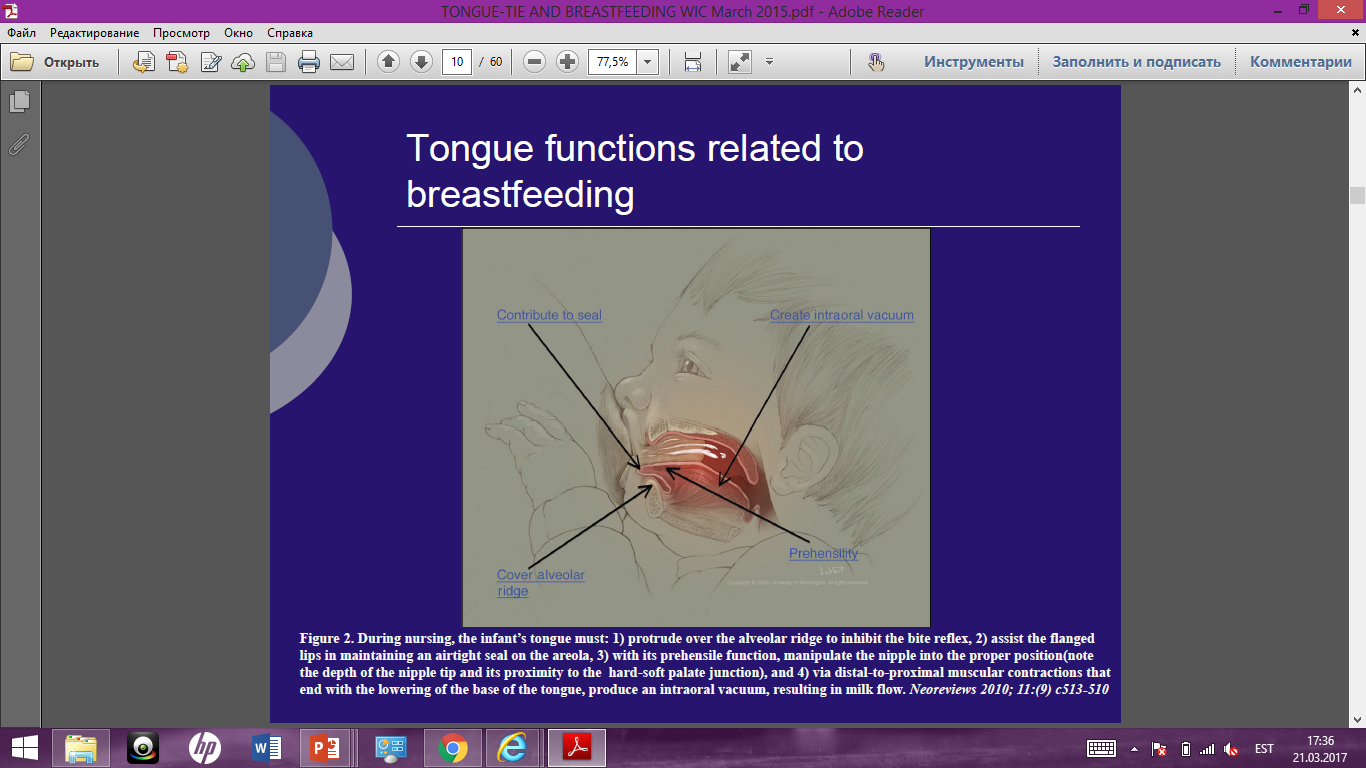 TONGUE-TIE AND BREASTFEEDING Diana Mahar, MD, MSc March 24, 2015
http://www.drghaheri.com/blog/2014/2/9/the-myths-about-painful-breastfeeding
Keelekida anomaaliad (2):
Lühikese ja paksu kida korral – keele keskmine osa kitsas ja lame, kooniline, keelt ette lükates on keele ots terav, lai ja massiivne kida fikseerub alveolaarjätkele. Keelepära on, vastupidi, massiivne, paksenenud, mis viitab selle piirkonna lihaste hüpertroofiale.
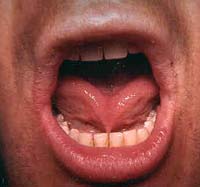 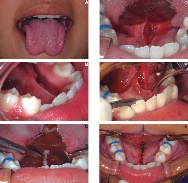 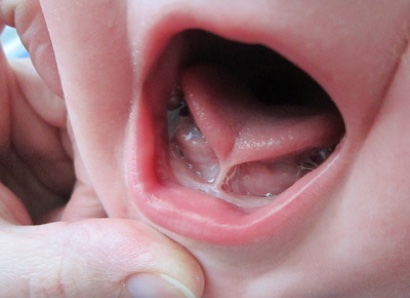 https://www.ncbi.nlm.nih.gov/pmc/articles/PMC4072276/figure/f04/
http://www.edentworld.ru/0004.jpg
https://zub.dental/wp-content/uploads/2017/01/juzd.jpg
Keelekida operatsiooni näidustused:
Imemisfunktsiooni häired
Raskused rääkimisel
Neelamisraskused
R-i hääldamise häire 
Alalõua alaareng 
Keele piiratud liikuvus
IV. Kirurgilised meetodid - Frenulotoomia
Frenulotoomia e frenotoomia - on kida korrigeerimine/läbilõikamine, pinge nõrgendamine;
horisontaalne lõikus 1/3 piiril,
haavaservade laiali venitamine,
õmbluste asetamine;

vähem traumaatiline, kui frenuloektoomia
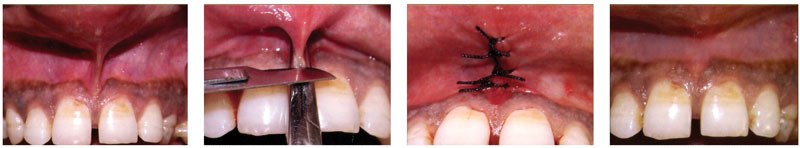 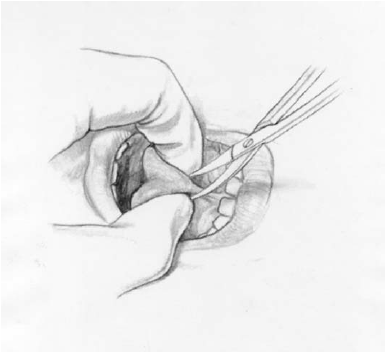 https://www.researchgate.net/profile/Anna_Messner/publication/10706557/figure/fig7/.png
http://bone-surgery.ru/images/uploads/tsepov-61.jpg
Keelekida frenulotoomia
VI. Kirurgilised meetodid - Frenulektoomia
Frenuloektoomia e frenoektoomia – frenulumi täielik eemaldamine ,
Traumaatilisem, kui frenulotoomia;
-  Standardmeetod 
Z-meetod 
Laser-frenulektoomia
Frenulektoomia : Standardmeetod - lõikus tehakse üle kogu frenulumi baasise, kohal, kus see kinnitub intsisiivide papillaga.
https://www.ncbi.nlm.nih.gov/pmc/articles/PMC3527809/pdf/jcdr-6-1587.pdf
Frenuloektoomia: Z-meetod - kida eemaldatakse standardselt, tehakse kaks lõiget, haav suletakse Z-kujulise õmblusega
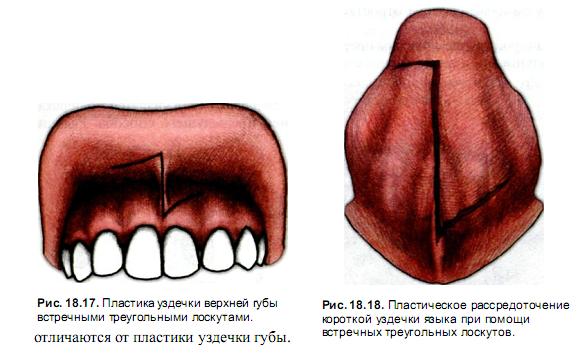 https://www.ncbi.nlm.nih.gov/pmc/articles/PMC3527809/pdf/jcdr-6-1587.pdf
http://bone-surgery.ru/images/uploads/periodont.18_.18_.JPG
Laser-frenulektoomia
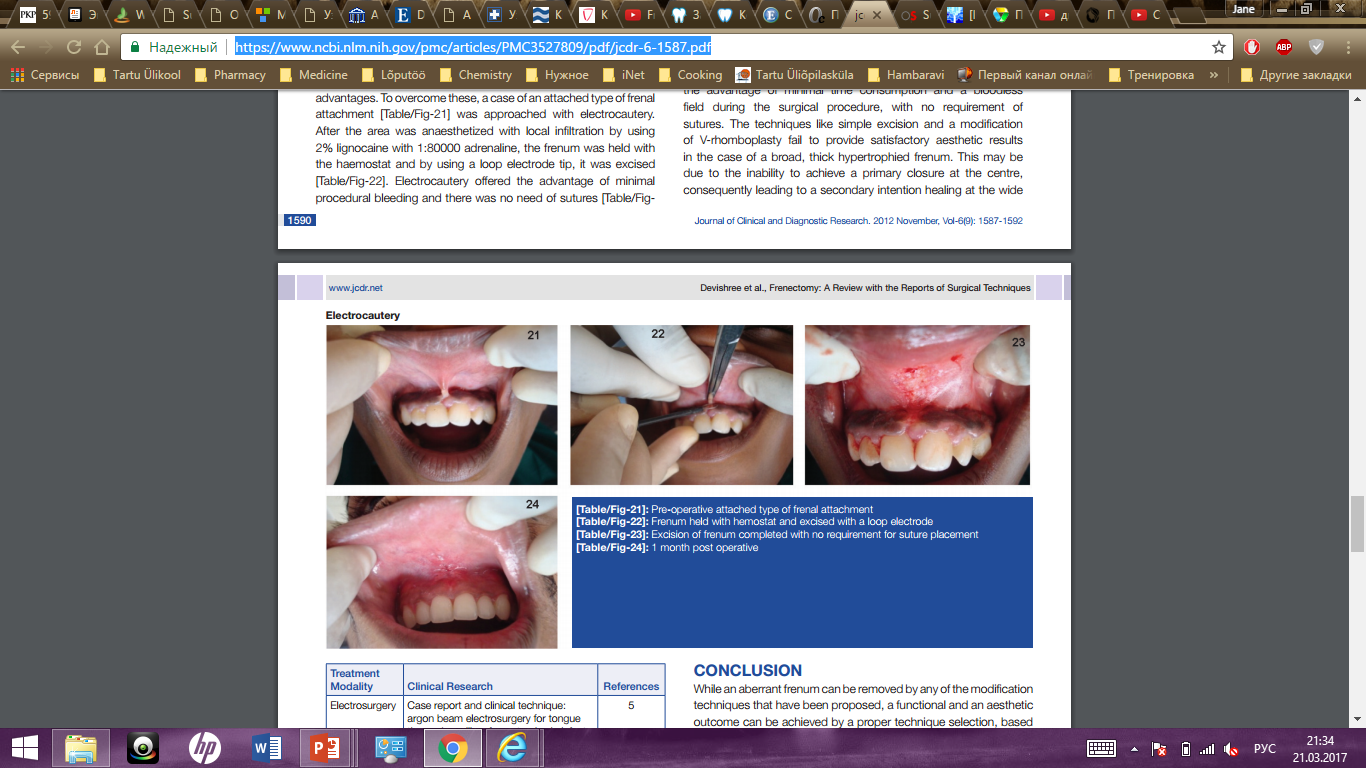 https://www.ncbi.nlm.nih.gov/pmc/articles/PMC3527809/pdf/jcdr-6-1587.pdf
https://www.youtube.com/watch?v=02yysBEKbH8
Frenuloektoomia teostamine:
Frenulektoomiat mitte teostada enne kui kaniinid on täielikult lõikunud, 
Ruum tsentraalsete intisiivide vahel võib muutuda
Frenulektoomia võib põhjustada armkoe teket, mis võib takistada diasteemi loomulikku sulgumist kaniinide lõikumise ajal
Kasutatud kirjandus
Trezubova A., Arutjunova S. (2015). Klinitšeskaya stomatologiya. Praktitšeskaja medicina. Moskva.
Nõmmela R. Hamba-lõualuusüsteemi anomaaliate profülaktika konspekt.
Opravin A., Ulyanovskaya S. (2011). Klinitseskaya morfologiya rta. Severnyj gosudarstvennyj medicinskij universitet: Arhangelsk.
https://www.ncbi.nlm.nih.gov/pmc/articles/PMC4072276/figure/f04/ (21.03.2017)
https://www.ncbi.nlm.nih.gov/pmc/articles/PMC3527809/pdf/jcdr-6-1587.pdf (21.03.2017)
http://www.calwic.org/storage/documents/conference/2015/Handouts%20and%20Presentations/TONGUE-TIE%20AND%20BREASTFEEDING%20WIC%20March%202015.pdf  (21.03.2017)
http://vmede.org/sait/?id=Anatomija_mixailov_t2&menu=Anatomija_mixailov_t2&page=3  (21.03.2017)
http://www.hambalaser.ee/index.php?id=72  (21.03.2017)
http://www.eestiortodont.ee/spetsialist.php?id=3364 (21.03.2017)
http://www.hambaarst.ee/artiklid/374/ (21.03.2017)
http://oa.lib.nsmu.ru/files/docs/201202011541.pdf (21.03.2017)
http://cyberleninka.ru/article/n/anomalnye-uzdechki-gub-i-yazyka-klassifikatsiya-terminologiya-s-podhodom-diagnostiki (23.03.2017)